9/18/18 Tuesday 4 min
What are the factors to in the weather forecast?
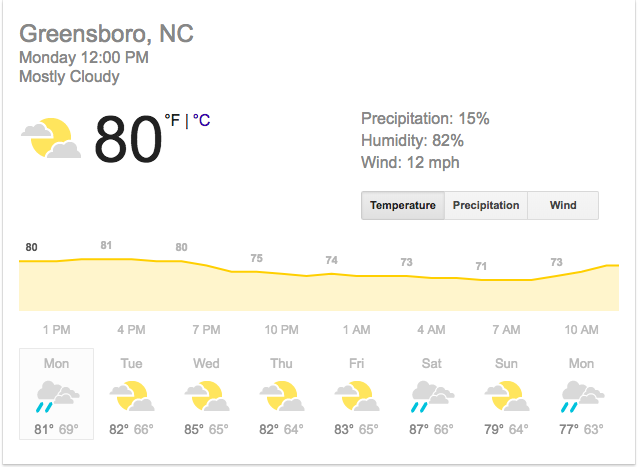 Today Agenda
1) Warm Up 4 min 
2) Chapter Test (Atmosphere 30 min 30 questions) 
3) New Chapter Introduction 10 min
4) Homework- Lesson 1 Vocabulary
Chapter Test (Earth’s Atmosphere)
There are 30 questions and 30 min.
If you finish early, please sensitive for other students who are still taking  their test.
You are not allowed to talk, go bathroom before you finish your test.
Get ready the take some notes after the test.
Test Procedure
1) Write your name (First and Last) bold 
2) Don’t bubble twice 
3) Don’t cross your bubbled answer (Think same procedure for EOG)
4) Don’t write anything on questions packet. 
5) Any question raise your hand wait for assistance.
6) Good luck.
Chapter Introduction- Weather
Chapter Introduction Tuesday
Lesson 1:  Describing Weather ( Wednesday, Thursday , Friday)
Lesson 2: Weather Patterns  (Monday, Tuesday,) 
Lesson 3: Weather Forecasts  (Wednesday, Thursday)
Chapter Wrap-Up.  (Friday) 
Chapter Test ( 10/1/18 Monday)
Weather
How do scientists describe and predict weather?
Scientists use weather variables to describe weather and study weather systems. Scientists use computers to predict the weather.
Weather
Lesson 1: Describing Weather
Weather is the atmospheric conditions, along with short-term changes, of a certain place at a certain time.
Variables used to describe weather are air temperature, air pressure, wind, humidity, and relative humidity.
The processes in the water cycle—evaporation, condensation, and precipitation—are all involved in the formation of different types of weather.